Photodisc/Rayman/Getty Images
Kapittel 4 Skriv!
Sakprosaskriving
TEKSTTYPER i sakprosa
Informere
Beskrive
Argumentere
Fortelle
Reflektere
Kilder
All sakprosaskriving krever en bevisst holdning til kildebruk.
For å opparbeide deg troverdighet som skribent må du bruke solide og etterprøvbare fakta.
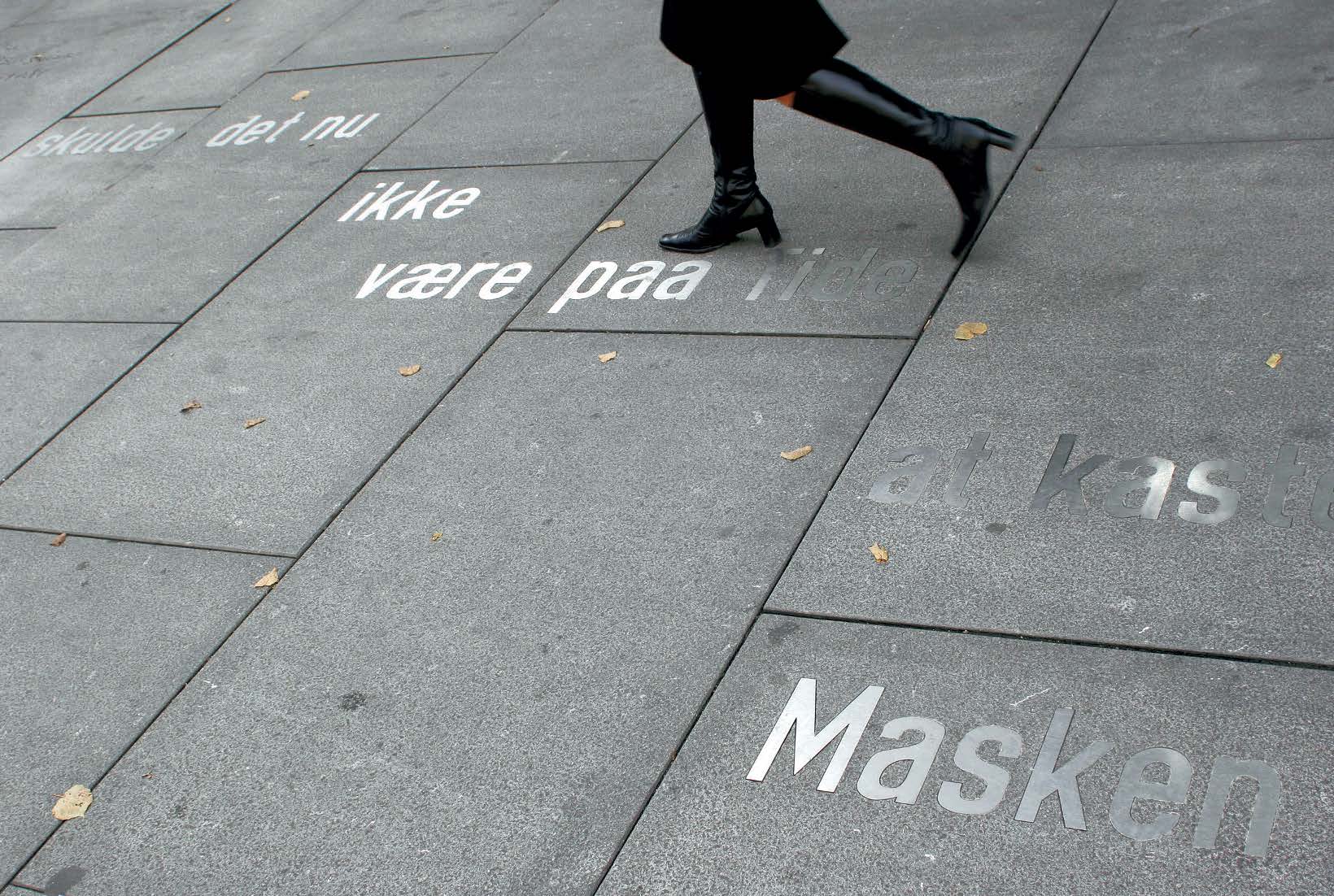 Espen Bratlie/Samfoto/NTB scanpix
Den retoriske femkanten
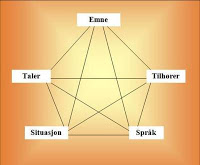 Å skrive en fagartikkel
Les oppgaven!
Tenk over den retoriske femkanten.
HVA skal du skrive om?
HVORDAN skal du skrive om det?
HVORFOR skal du skrive om det?
Struktur
INNLEDNING
HOVEDDEL, gjerne med tre hovedavsnitt som utdyper tre gode argumenter
KONKLUSJON
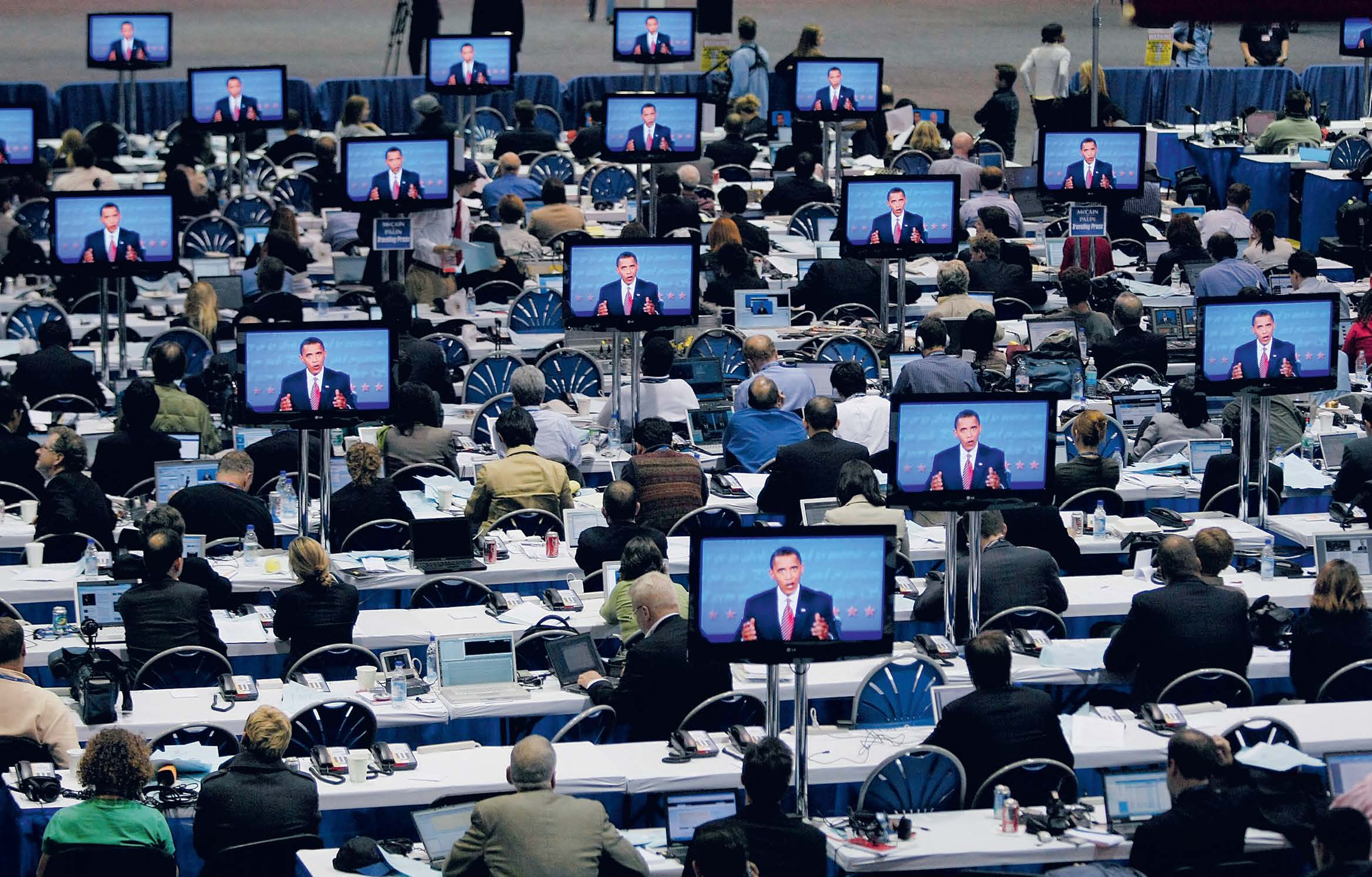 Joe Raedle/Getty Images
En god innledning
Helst bare ett avsnitt.
Generell introduksjon om emnet.
Kunnskap som fører leseren inn i emnet 
Gjør leseren nysgjerrig på å lese videre.
Slutter med en påstand som skal diskuteres videre, ikke et spørsmål. Denne påstanden kalles en problemstilling eller en tese.
Hoveddel
Følg alltid strukturen EKSEMPLIFISER – DRØFT.
Avsnitt 1: Gi et godt eksempel som du har solide kilder for å diskutere.
Avsnitt 2: Ta med litt av sluttpoengene fra avsnitt 1 og bygg på det – eller motsi det.
Avsnitt 3: Ta med litt av poengene fra avsnitt 1 og 2, og forbered på konklusjon – antyd hvor drøftingen skal ende opp.
Konklusjon
Helst bare ett avsnitt.
Ikke bare oppsummer det du allerede har sagt – trekk noen konsekvenser ut fra det du har sagt. 
Tør å mene noe – konkluder!
Konklusjonen skal avrunde og overbevise. Ikke avslutt med et spørsmål.